O que é Política ?
Conceitos 
O Poder
Formas de Poder
Para quê Política?
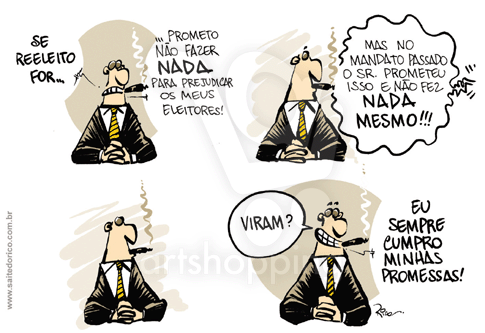 Discurso e Realidade

Conveniência e Valores

Atitudes e Ideias
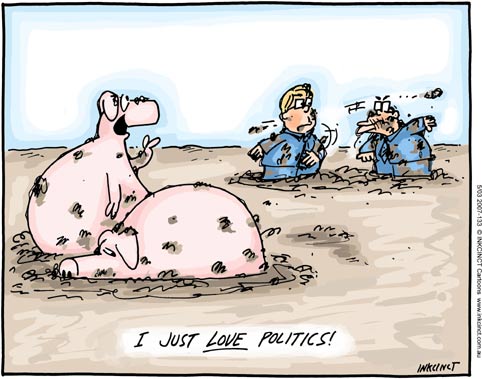 Definições Conceituais
O termo política vem do grego politeía ( derivada de polis, Cidade- Estado).
Significa o campo da atividade humana que se refere a quatro dimensões:
Adminis-tração Pública
Cidadãos
Estado
Cidade
Filosofia Política
fenômeno Político      ≠      fenômeno Social





         Fatos Políticos		    Fatos Sociais
Temáticas da Filosofia Política:

O poder

O Estado

Os Regimes políticos

As Formas de poder

A participação dos cidadãos na política

A Liberdade política
Conceitos de Política
Conceito Grego – Política como esfera de realização do Bem Comum. Permanece como um ideal a ser alcançado.

Conceito Moderno – Política relaciona-se estreitamente com o poder.  Política como processo: formação, distribuição e exercício do Poder.
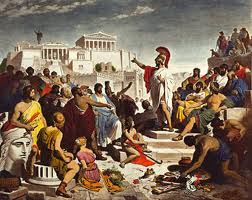 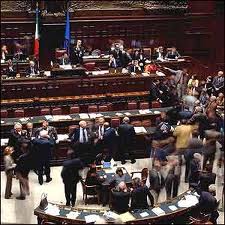 ≠
O Poder
Bertrand Russell (1872 – 1970) definiu o poder como “a capacidade de fazer que os demais realizem aquilo que queremos”.

O poder do ser humano sobre a natureza

O poder do ser humano sobre outros seres humanos
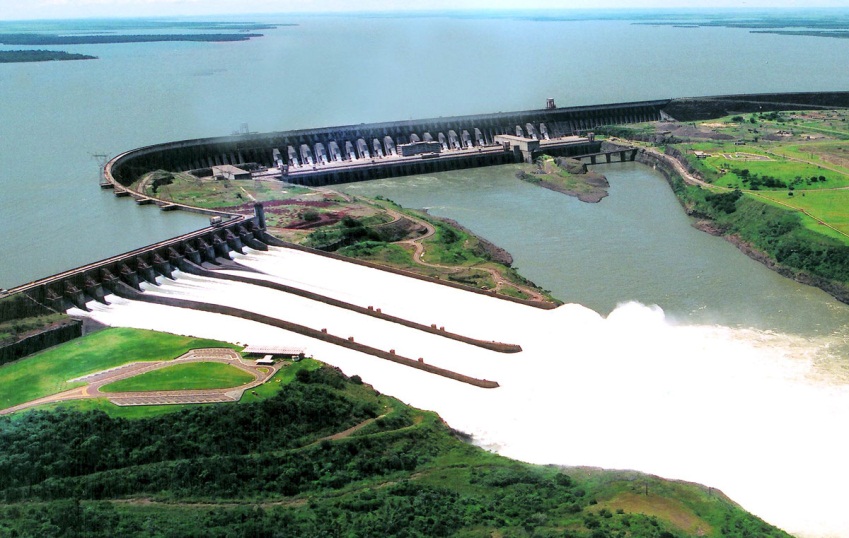 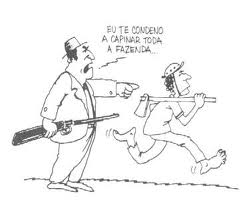 Formas de Poder
Três formas básicas de poder social: 
Poder econômico, poder ideológico  e poder político.
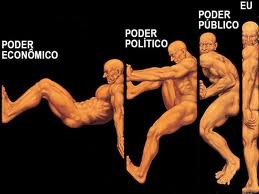 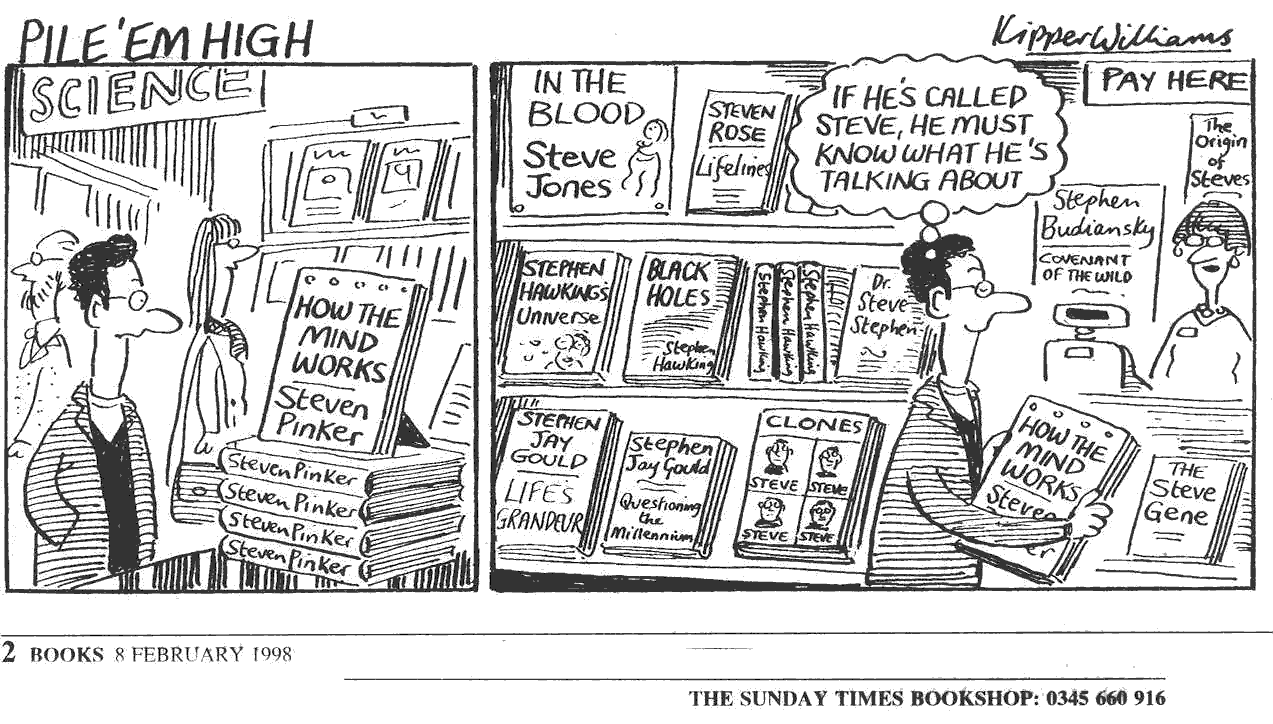 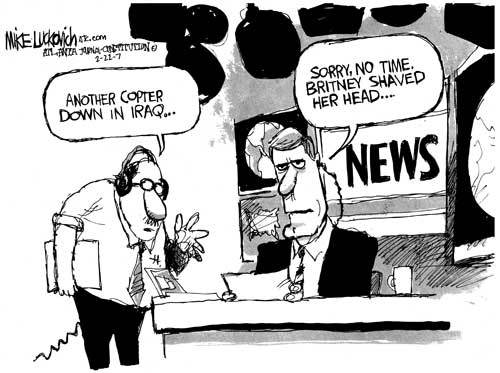 Conhecimento como forma de Poder
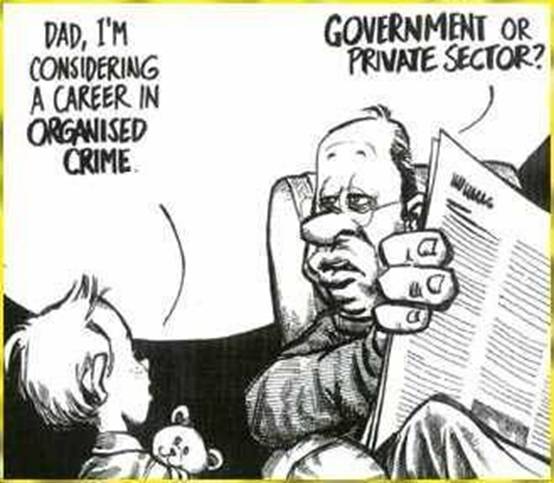 A Sociedade de Desiguais
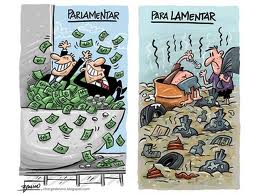 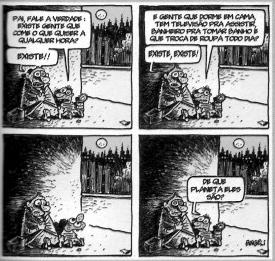 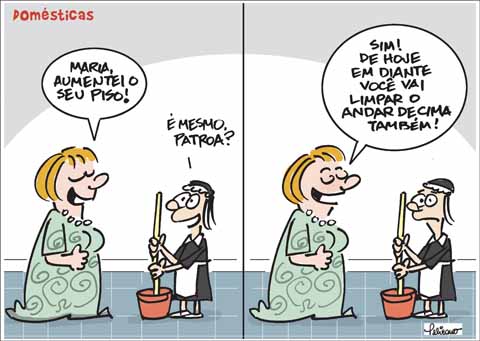 Atividade Discursiva (Em Sala de Aula)
A) Explique por que o poder parece ser um fator necessário para a sociedade humana.

B) Por que o modelo político criado pelos gregos do século VI a. C. ainda serve, mesmo que parcialmente, para constituirmos a nossa organização política?

C) De que maneira podemos afirmar que as formas de poder (econômico, ideológico e político) garantem o estado de desigualdade da nossa sociedade?
D) Conceitue política a partir das suas próprias ideias.
A concepção de Estado
O que significa Estado?
No grego diz-se Politéia, no latim Respublica;
Em geral significa a organização jurídica coercitiva de determinada comunidade. 
Maquiavel (O Príncipe em 1513) foi o primeiro a usar a palavra.

As três concepções de Estado:
1ª) ORGANICISTA - O Estado pensado como algo que existe independentemente dos indivíduos, ou seja, é anterior a eles. Funda-se na analogia entre o Estado é um organismo vivo.
2ª) ATOMISTA ou CONTRATUALISTA – O Estado é criação dos indivíduos, ou seja, um acordo consensual (nomos) entre os homens.  É uma obra humana, todos os seus caracteres foram conferidos pelos  indivíduos que o produziram.
3ª) FORMALISTA* – O Estado é uma constituição jurídica, ou seja, existe porque existem as leis. Possui três elementos  característicos: Soberania ou poder supremo, Povo e Território. 
* Concepção moderna (a partir do século XVII e melhor elaborada no século XIX)
Princípios de Legitimidade do Poder
Estado Teocrático – O  poder legítimo vem da vontade de Deus;

Monarquias hereditárias – O poder é transmitido de geração a geração e mantido pela força da tradição;

Estados Aristocráticos – Apenas os melhores exerce funções de mando. Os melhores podem ser: os mais ricos, os mais fortes, os de linhagem nobre, a elite do saber.
As Formas de Regimes Políticos
Regime Democrático – (Demos – povo e Kratos – poder, governo. O conceito de democracia é permeado por três ideias básicas:
A) Conflito
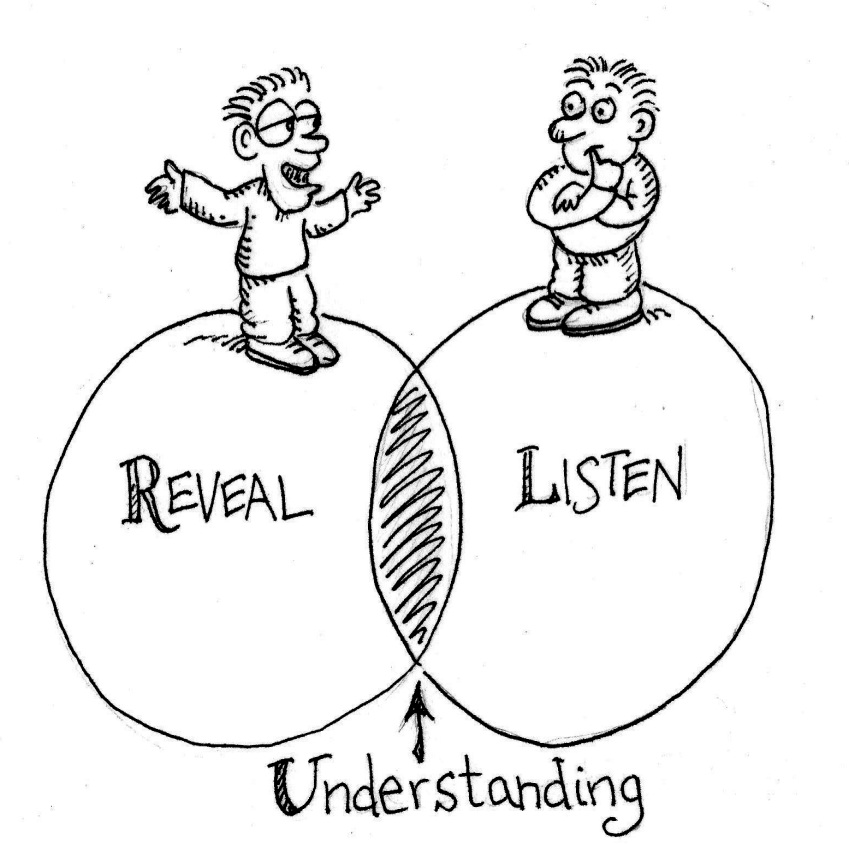 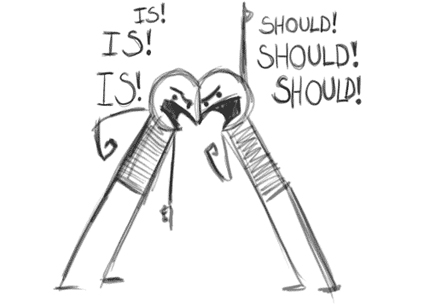 B) Abertura
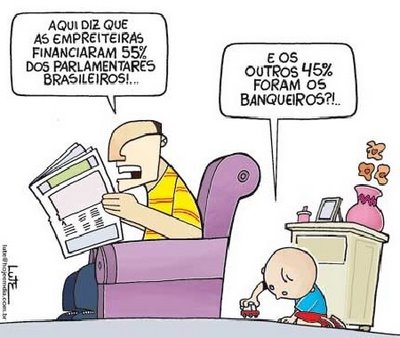 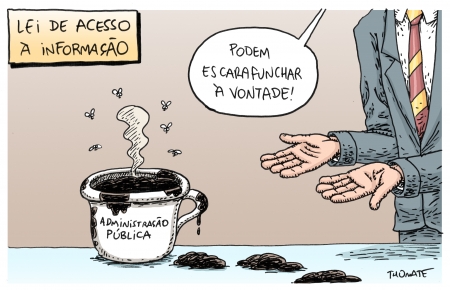 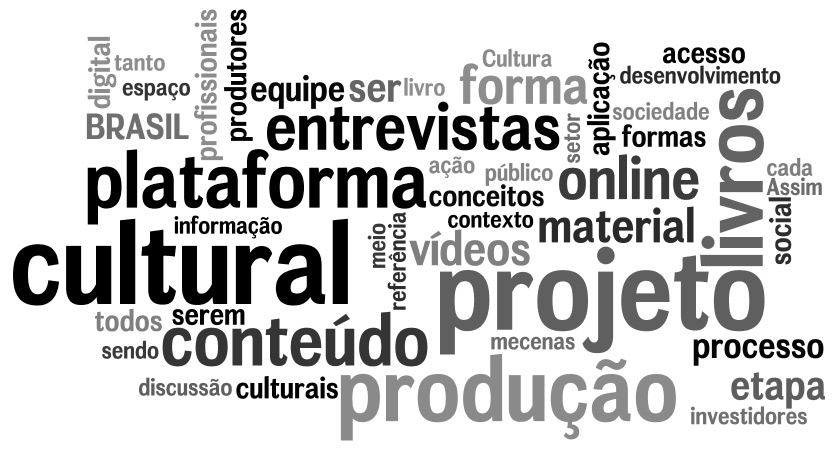 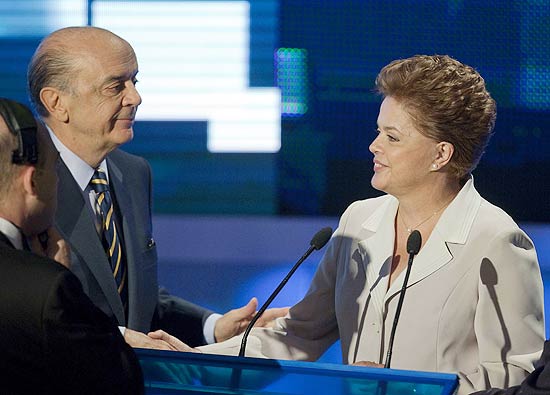 C) Rotatividade
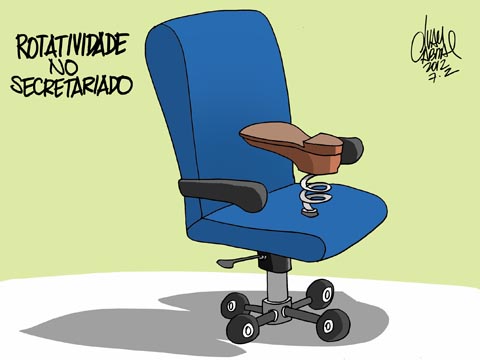 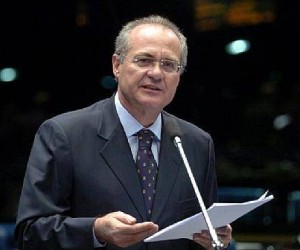 Fragilidades da democracia
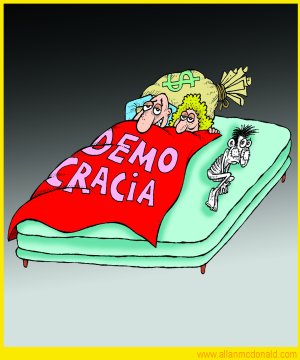 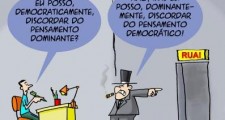 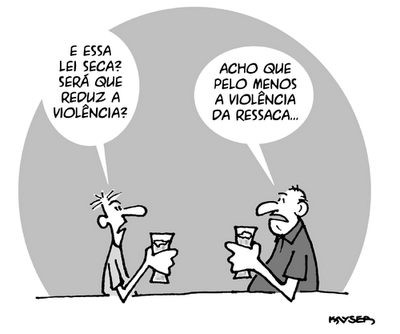 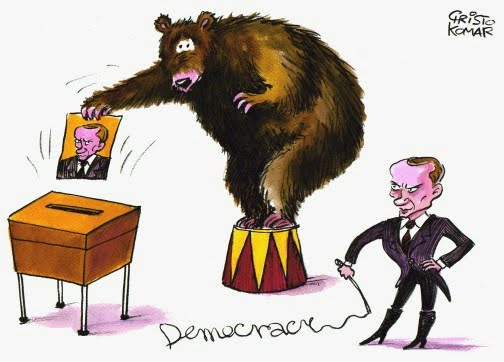 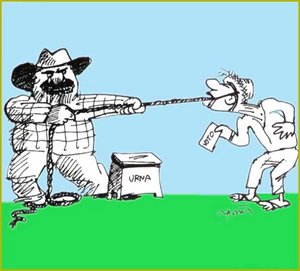 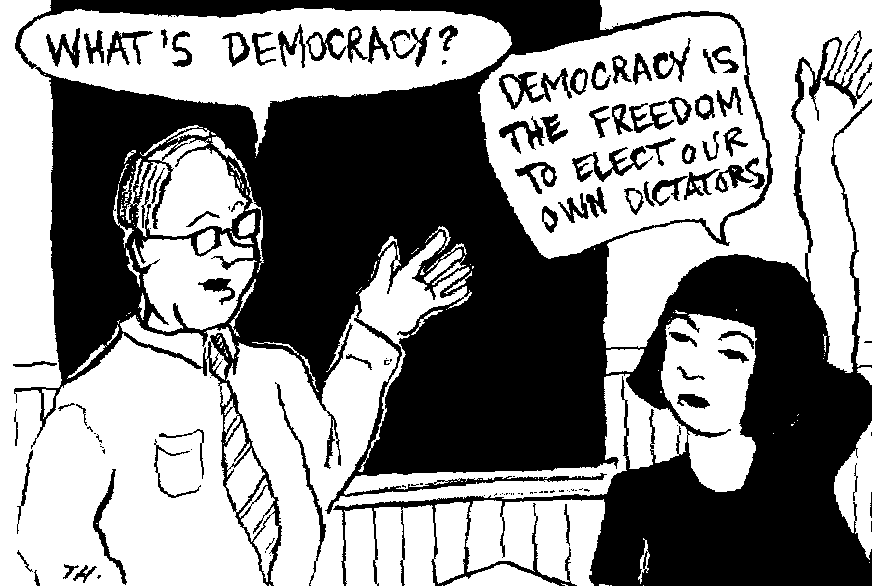 Regimes Totalitários: Nazismo e Fascismo
Totalitarismo significa Estado total, que absorve em seu interior e em sua organização o todo da sociedade e suas instituições, controlando-a por inteiro.

Por que nazismo? Essa palavra é a abreviação do nome de um partido político ao qual Hitler se filiou. Inicialmente, o partido denominava-se Partido Operário Alemão, mas Hitler propôs que fosse denominado Partido Operário Alemão Nacional-Socialista (Nationalsozialistische – Nazi). Operário, para indicar a oposição aos liberais, mas nacional-socialista para indicar a oposição aos comunistas e socialistas (críticos do nacionalismo por ser uma ideologia necessária ao capital).
A palavra fascismo foi inventada por Mussolini a partir do vocábulo italiano fascio, feixe. É dupla a significação do fascio: por um lado, refere-se ao conjunto de machados reunidos por meio de um feixe de varas, carregados por funcionários que precediam a aparição pública dos magistrados na antiga Roma, os machados significando o poder do Estado para decapitar criminosos e as varas, a unidade do povo romano em torno do Estado; por outro lado, refere-se a uma tradição popular do século XIX, em que certas comunidades, lutando por seus interesses e direitos, simbolizavam sua luta e unidade pelos fasci. Mussolini se apropria do símbolo romano e popular, criando por toda a Itália os fasci de combate.
Aspectos comuns entre o Nazismo e o Fascismo
Antiliberalismo: não como afirmação do socialismo e sim como defesa da total intervenção do Estado na economia e na sociedade civil. Em sua fase inicial, ambos se apresentam contra a ordem burguesa e conseguem a adesão da maioria da classe trabalhadora, que sofria as misérias da recessão e do desemprego;
Nacionalismo: a realidade social é a Nação, entendida como unidade territorial e identidade racial, linguística, de costumes e tradições. A nação é o espírito do povo, a pátria-mãe dos antepassados de sangue, una, única e indivisa;
Partido único que organiza as massas: em lugar de classes sociais, a nação é vista como constituída pelo povo e este é a massa organizada pelo partido único, que a exprime e representa. O partido organiza a sociedade não só em sindicatos corporativos, mas também em associações: de jovens, de mulheres, de crianças, de artistas, de escritores, de cientistas, de bairro, de ginástica e dança, de música, etc. A relação entre a sociedade (a nação) e o Estado é feita pela mediação do partido;
Educação moral e cívica: para garantir a adesão das massas à ideologia nazifascista, o Estado introduz a educação moral e cívica, pela qual crianças e adolescentes aprenderão os valores nazi-fascistas de pátria, disciplina, força do caráter, formação de corpos belos, saudáveis, poderosos, necessários aos guerreiros dos novos impérios;
Propaganda de massa: o nazi-fascismo introduz, pela primeira vez na História, a prática (hoje cotidiana e banal) da propaganda dirigida às massas. Essa propaganda é política, voltada para a manifestação de sentimentos, emoções e paixões, desvalorizando a razão, o pensamento e a consciência crítica. Por meio do rádio e da imprensa, de cartazes, desfiles, bandas, jogos atléticos, filmes, o nazi-fascismo procura incutir na massa a devoção incondicional à pátria e aos chefes, o amor à hierarquia, à disciplina e à guerra;
Prática da censura e da delação: o Estado, através do partido, das associações e de aparelhos especializados (policiais e militares), controla o pensamento, as ciências e as artes por meio da censura, queimando livros e obras de arte “contrários” à pátria e aos chefes, prendendo e torturando os dissidentes, perseguindo os “inimigos internos”.
Interpretações críticas sobre Política e Ética
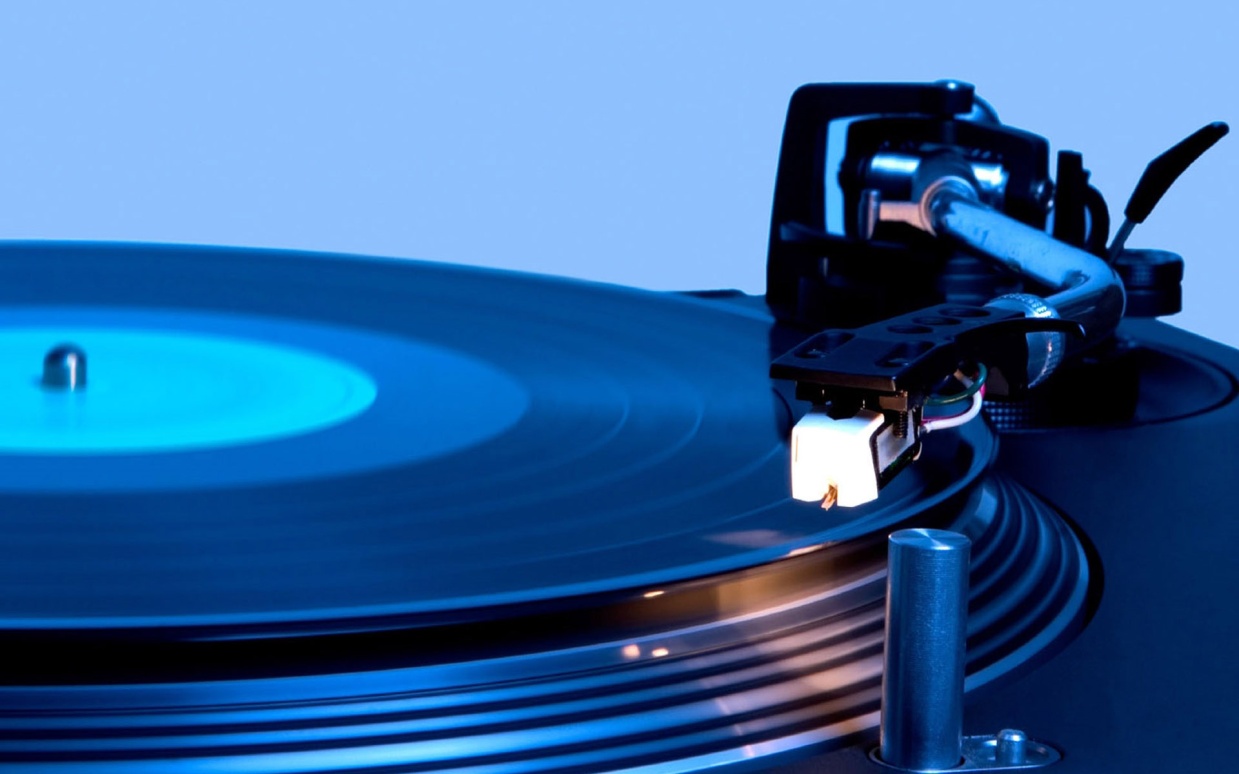 Músicas: 
Politicar 
Autor: Tom Zé

Por Pouco
Autor: Mundo Livre SA
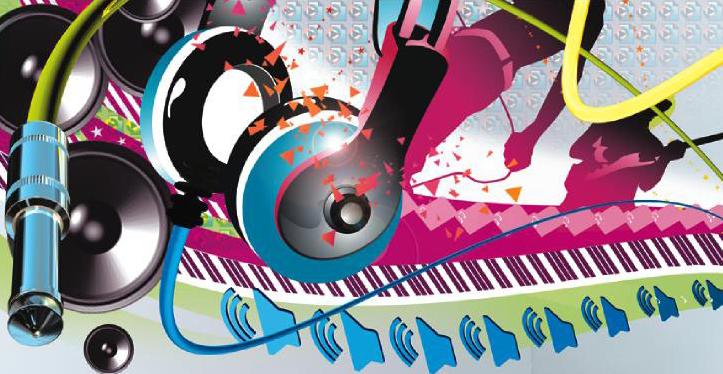 Politicar
Filha da práticaFilha da táticaFilha da máquinaEssa gruta sem-vergonhaNa entranhaNão estranha nada
Meta sua grandezaNo Banco da esquinaVá tomar no VerboSeu filho da letra
Meta sua usuraNa multinacionalVá tomar na virgemSeu filho da cruz.
Meta sua moralRegras e regulamentosEscritórios e gravatasSua sessão solene.
Pegue, junte tudoPasse vaselinaEnfie, soque, metaNo tanque de gasolina.
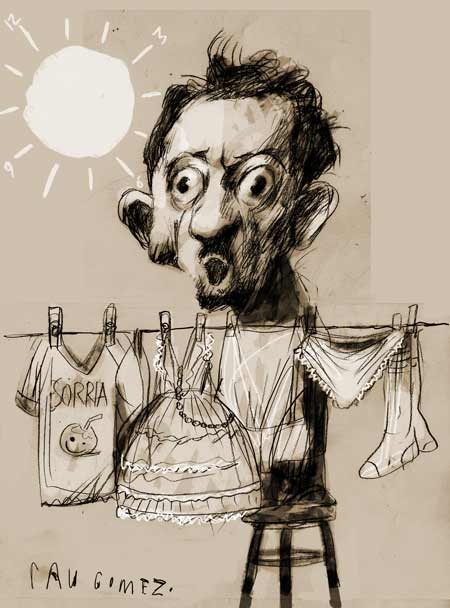 TOM ZÉ
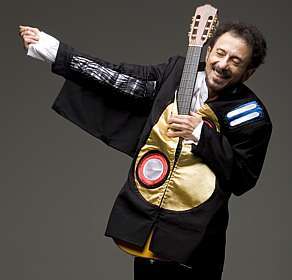 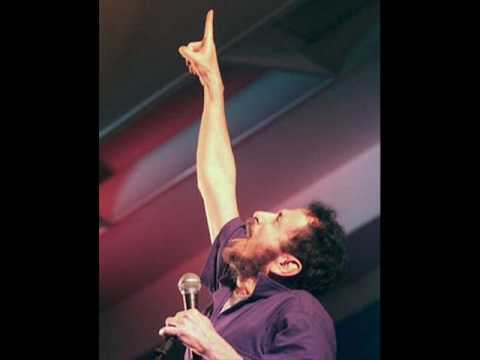 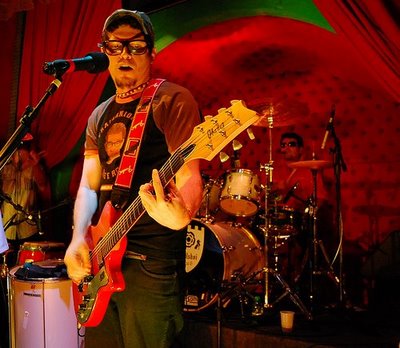 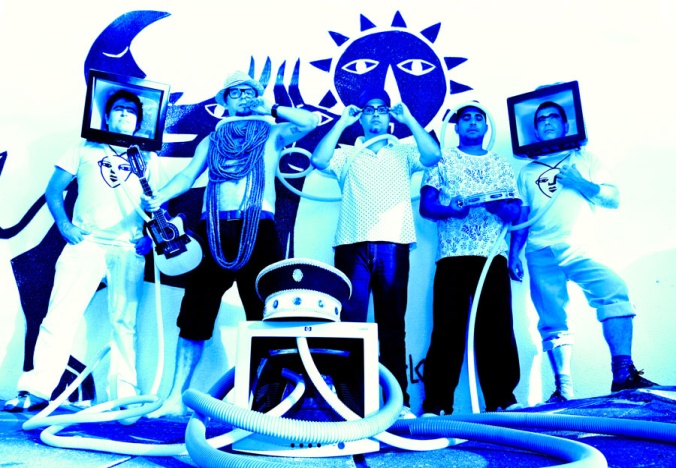 Por Pouco
Mundo Livre SA
Estamos quase sempre otimistas Tudo vai dar quase certoPois o ano esta quase acabandoDepois de termos quase certezaQue dento em breve teremos um quase Alegre carnavalPor pouco não trouxemos o pentaQuase acertamos na lotoQuase compramos a casaQuase ganhamos o carroA moça da banheira ficou quase nuaA gostosa da praia quase dá, não dá Quase dá, não dá mole, não
Por pouco não ganhamos o OscarQuase ficamos no empregoQuase pagamos a dívidaQuase evitamos a falência
A moça da banheira ficou quase nuaA gostosa da praia quase dá, não dáQuase dá, não dá mole, nãoContribuintes não contamTorturadores não sentemEsculturas de lama não morremJornalistas mortos não mentemVotamos no quase honesto, pois quase confiamos neleAcabamos de entrar pelo canoPor pouco não reagimos, quase nos revoltamosMas quase confiamos na justiça e na sorte